Lead to Achieve: Penguin Assistants for Student Success
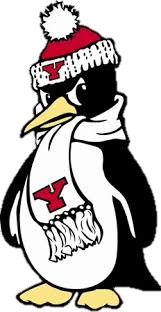 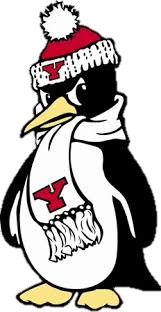 Youngstown State University
Introductions
Dr. Mary Lou DiPillo, Associate Dean, Youngstown State University 
Dr. Gail Saunders-Smith, Literacy Program Coordinator
Kristen Italiano, Project PASS Coordinator 
Janet Donofrio, Literacy Coordinator for Youngstown City Schools/Liaison for Project PASS
Jaclynn Cupp, Teacher Candidate/Program Tutor
Katie Fleming, Teacher Candidate/Program Tutor
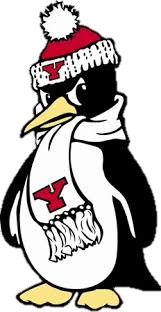 Project PASS
Rationale for Project

What is Project PASS?

Project PASS requirements

Fieldwork component/ CAEP

Short and long term goals of Project PASS
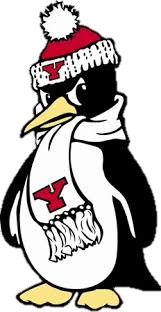 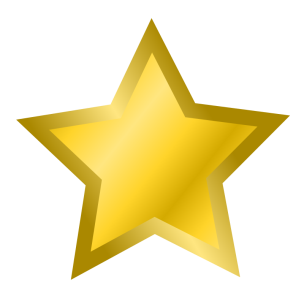 Sometimes the stars align…
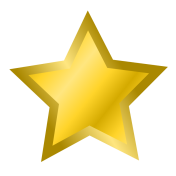 CAEP Standard 2 for Selected Improvement Plan
Candidates have multiple opportunities to develop, practice, and demonstrate evidence-based pedagogical practices that improve student learning and development.

State mandates on field experiences
 Ohio Administrative Code 3301-24-03

BCOE goal of effective, classroom ready teachers on the first day

Youngstown City Schools District needs
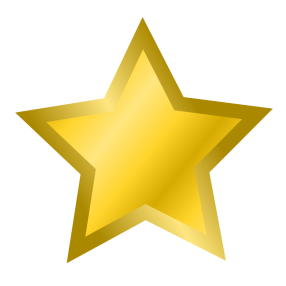 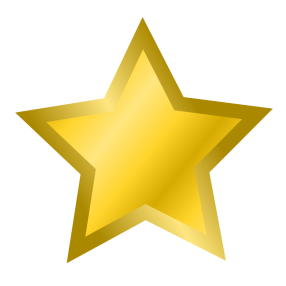 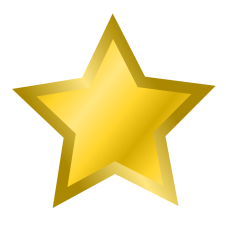 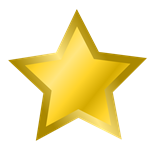 Timing is EVERYTHING….
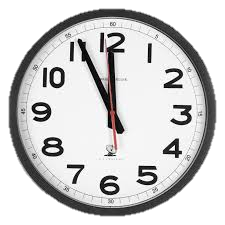 Youngstown State University had a need:
	

Youngstown City Schools had a need:


The Objective is twofold and for the betterment of both YSU Student and YCS students:
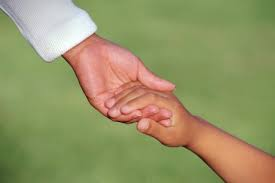 So what IS Project PASS?
Pair up ONE YCS second-grader with ONE YSU student
Nonacademic times
2 or more times a week/ minimum of 30 hours a semester
In all 6 YCS buildings
Staggered start…. 3 schools… then 3 more
All YSU students were placed and tutoring by end of February 2015

Talk about HIT THE GROUND RUNNING…
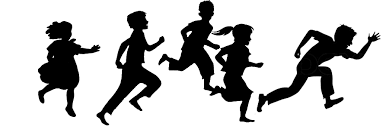 Project PASS facts:
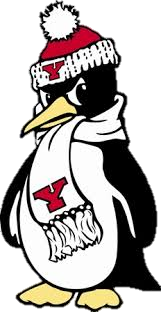 Nearly 300 tutors Fall 2015 (Current)
S15, X15, F15 over 15,000 hours of one-on-one literacy tutoring has been provided!
Application process:
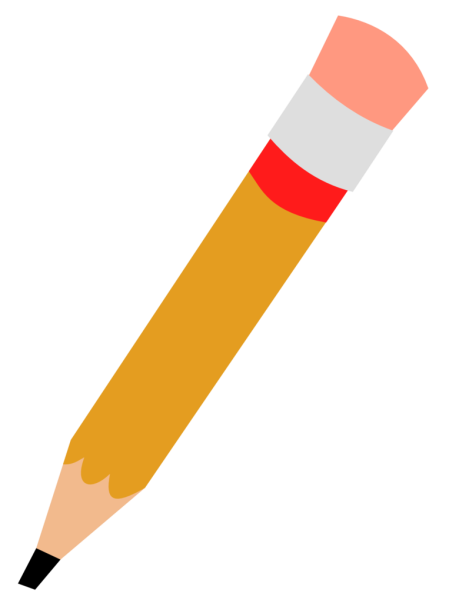 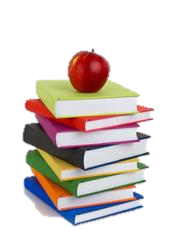 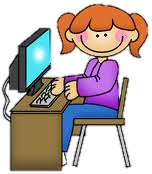 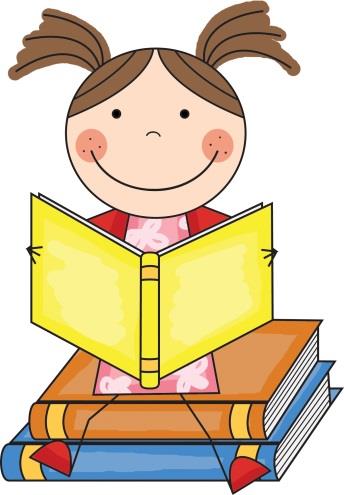 Communication is KEY:
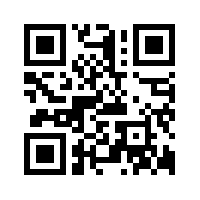 Project PASS website:
Professional development sessions
REMIND 101
Project PASS is now using REMIND 101 to better increase communication. This provides text alerts regarding Project PASS, PD, Due dates and school closings
Graduate Assistants
Project PASS Office
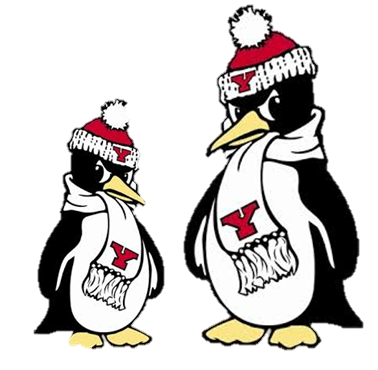 Positive praise emails
on specific elements of tutoring
Anecdotal records
Tutoring sessions should be:
Hands on
Student centered
Evidence driven
Need based
Meaningful 
Relevant
Focus on fluency, comprehension and writing
LOGS:
PASS Logs Rubric
The quality of the logs will be measured using the following rubric.  Thirty points are possible for completing the logs.  The total number of points earned will be determined using the range of quality on the following traits.
08-15
Professional Development sessions:
Offered monthly/ 3-5 different times/days

Focus on best practices, student needs, hands on learning

Count towards fieldwork requirements

Data based Exit Slips
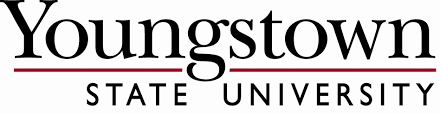 What Types of Professional Development sessions are Offered?
YSU Student surveys and discussions help drive the topics for future PD sessions

Feedback from Youngstown City teachers and administrators also play a part in planning PDs

Third grade state assessments and understanding the curricular needs is addressed in the PD

All PDs sessions are meant to be applicable to the future needs of the YSU tutors as they enter into their teaching profession
PD topics:
Professional Development Topics and Presenters:
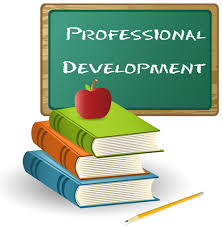 How do the YSU STUDENTS FEEL…
Overall impact of Project PASS

Rapport with their student

Professional confidence

Personal investment

Short term successes / long term successes

Lessons learned
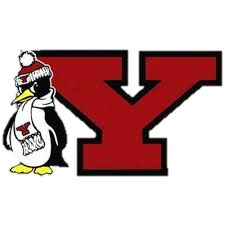 It is more than tutoring for our tutors
Being embedded in a school climate(depth/breathe)

Exposure and understanding of urban education 

Building professional relationship within the schools

Participating in family literacy nights, school events and classroom projects

The need for differentiation and meaningful learning

Knowing their student’s story has made all the difference
Success and Struggles :
What  is working well…..
-communication
-professional development sessions-monitoring the onsite sessions
-anecdotal records 
-use of Google Docs
-authentic  field experiences for tutors
-collecting/ using  data
Surveys from parents/students/teachers
Logs
Exit slip data
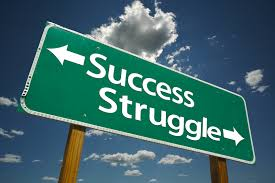 Struggles…
-attendance of YCS students
-transient YCS students
-scheduling by building/ only using nonacademic times
-space/time
-motivation of YCS student
-quality and uniformity of the logs 
- understanding expectations
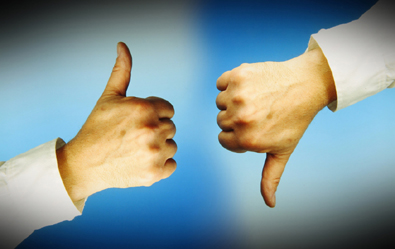 How it all comes together
Janet Donofrio:  
Youngstown City Schools Liaison
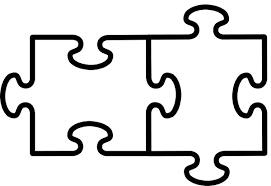 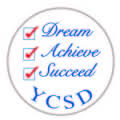 YCS Third-graders
YSU Tutors
YCS Teachers/Principals
YSU Professors
Professional developments
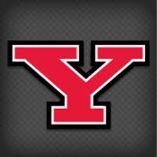 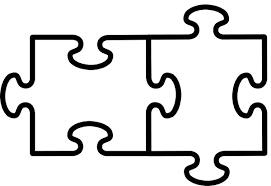 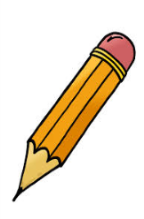 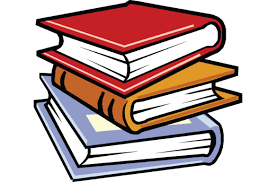 Literacy Collaborative:
Where we started….
A Liaison is NECESSARY for success
Access to class lists from YCS
Student benchmark data
Testing dates
Curriculum needs
School calendar
PD topics based of 
    district needs
Staff go between
Scheduling 
Insight on specific building climates
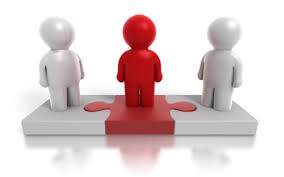 YCS + Liaison + YSU= Success
What does the data show?
Teacher feedback
Student feedback
Parent feedback
Professional Development Exit Slip
OERC
Third grade reading benchmarks
Third grade state test scores
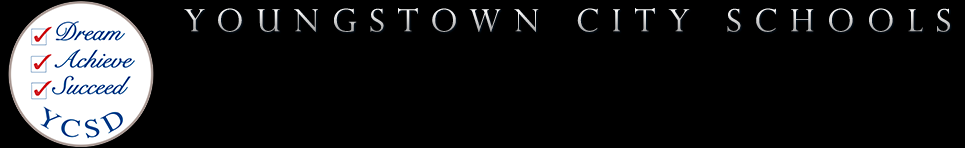 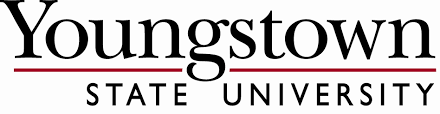 END OF SEMESTER DATA:
Each YSU tutor is asked to complete a “best practice” survey to best track their tutoring activities and plan for future PD sessions
End of the Semester Survey for YSU Students

Best Practice May Survey Data

Best Practice June Survey Data
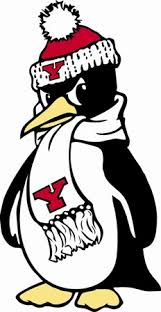 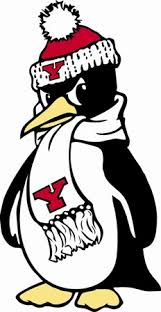 Motivate and Celebrate
2nd and 7 Foundation:



 Breakfast with President Tressel:
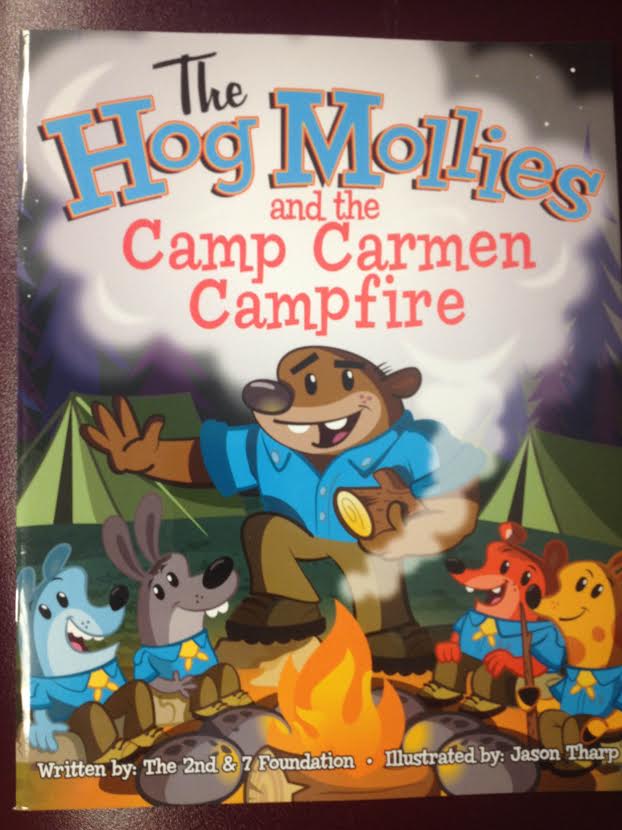 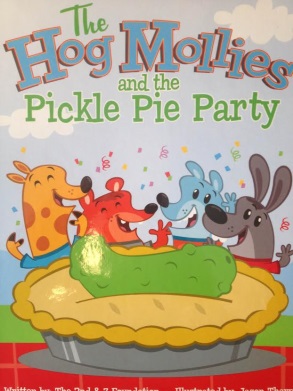 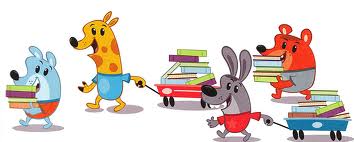 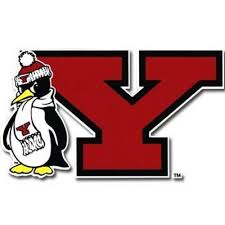 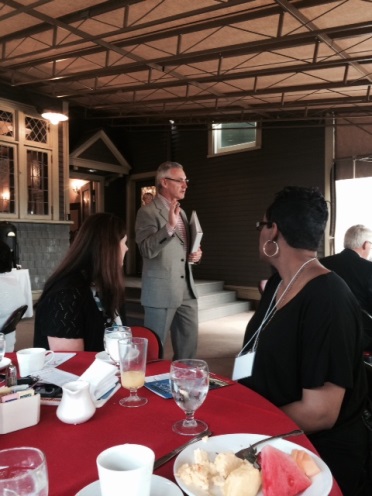 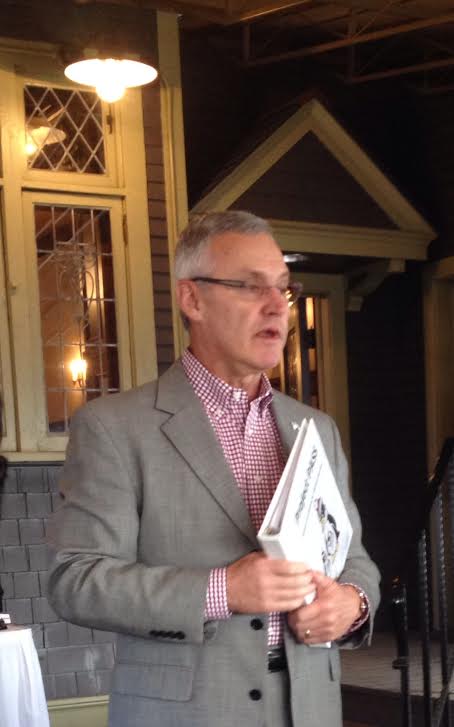 Additional Facts on PASS:
To date over 15,000 hours of one-on-one literacy tutoring has been provided
Over 525 people are directly involved in the development and execution of Project PASS
OERC will be collecting data and evaluating the success of Project PASS
YSU students focus on 3 main areas: reading comprehension, fluency, and writing
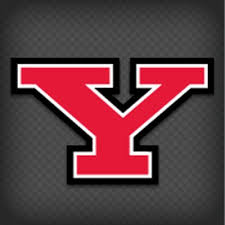 YSU students are stating that they feel more invested in their student’s success and have a better understanding of their student’s literacy needs
Project PASS…
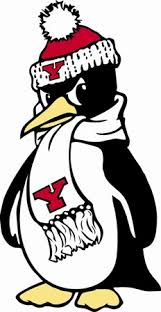 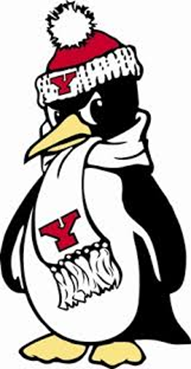 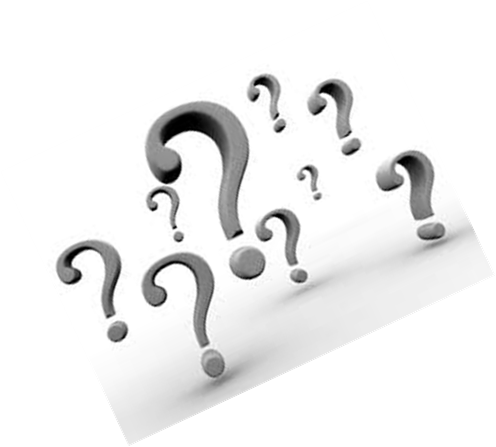 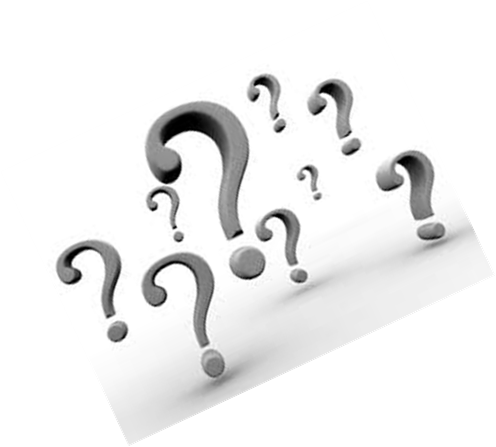 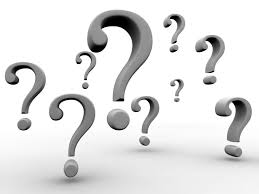 Questions?
For more information  on Project PASS please contact: 
Kristen Italiano
klitaliano01@ysu.edu
330. 941.3472
LEAD TO ACHIEVE!